Знатоки подводного мира
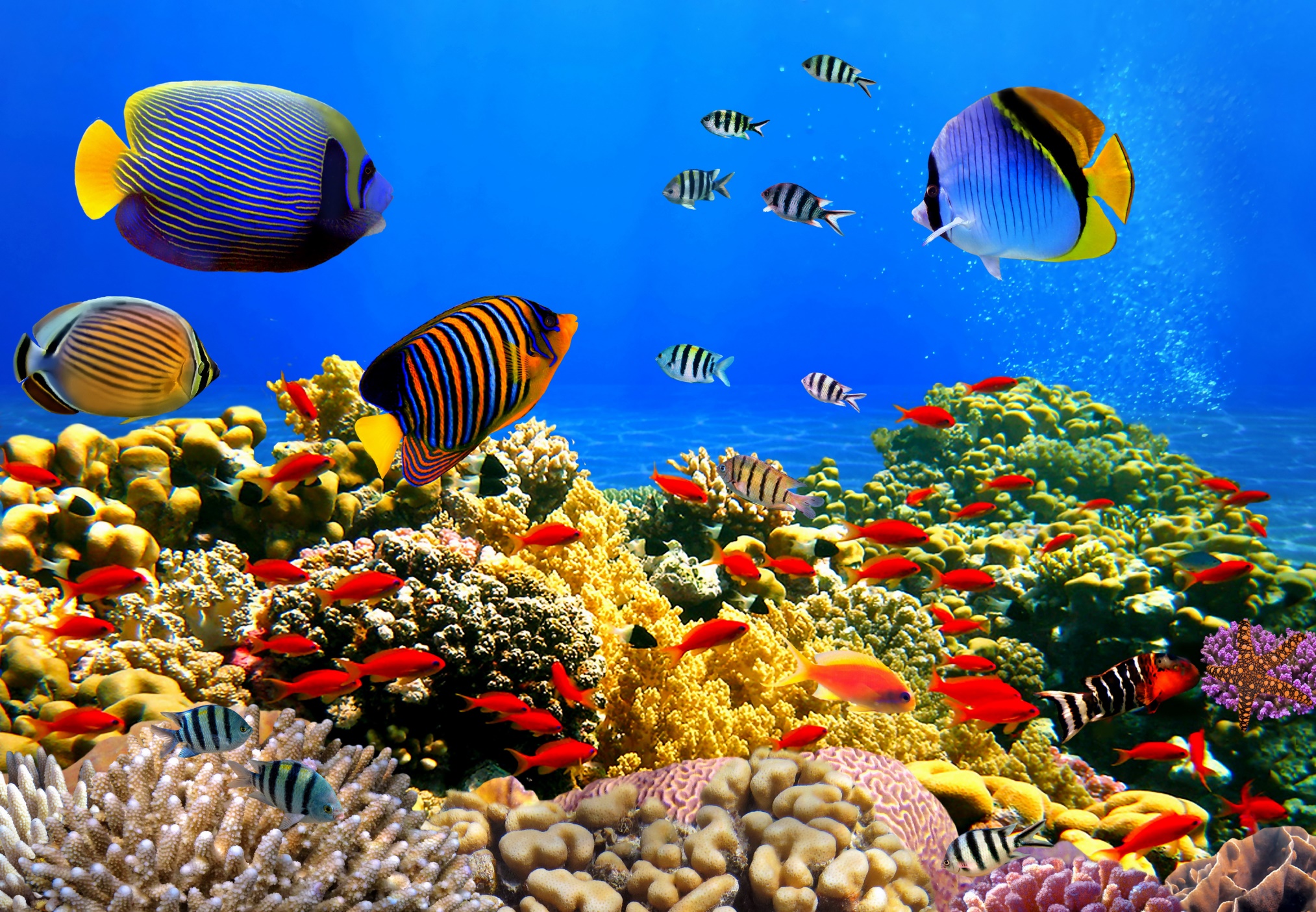 1. Интересный факт: 
ЛЕТАЮЩИЕ РЫБЫ
2. Загадки о морских обитателях:
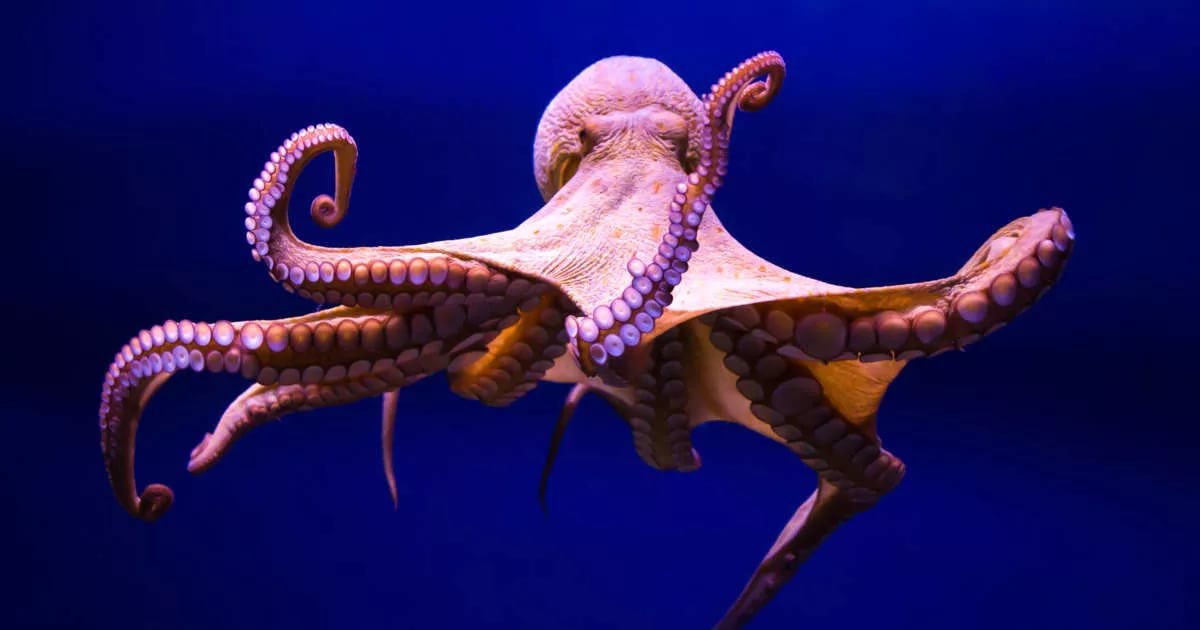 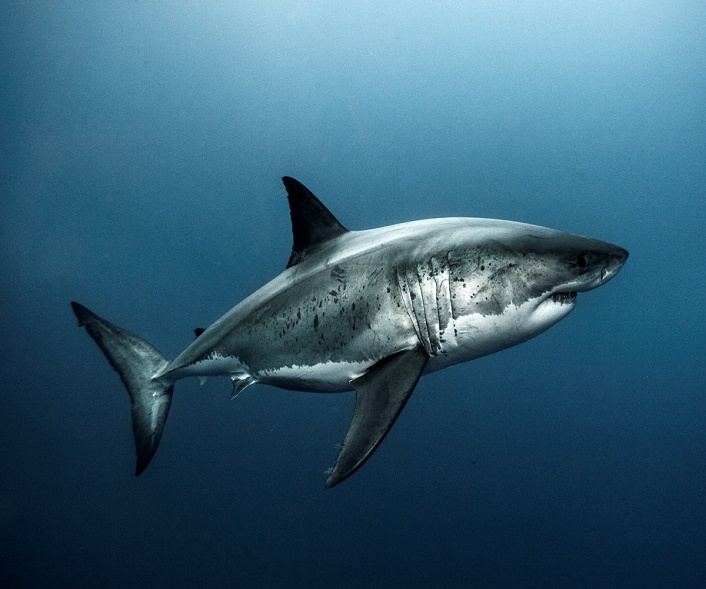 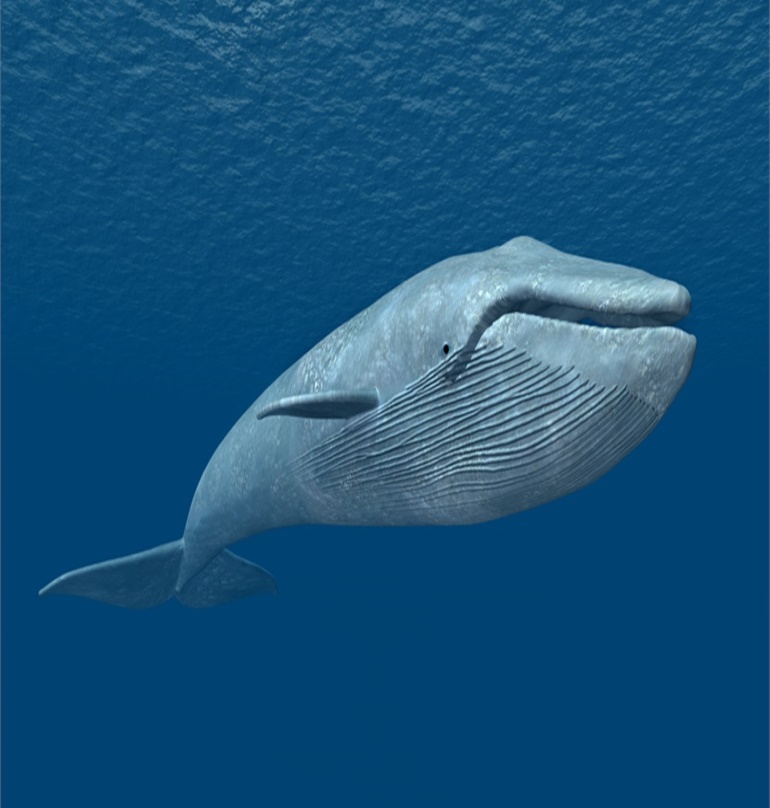 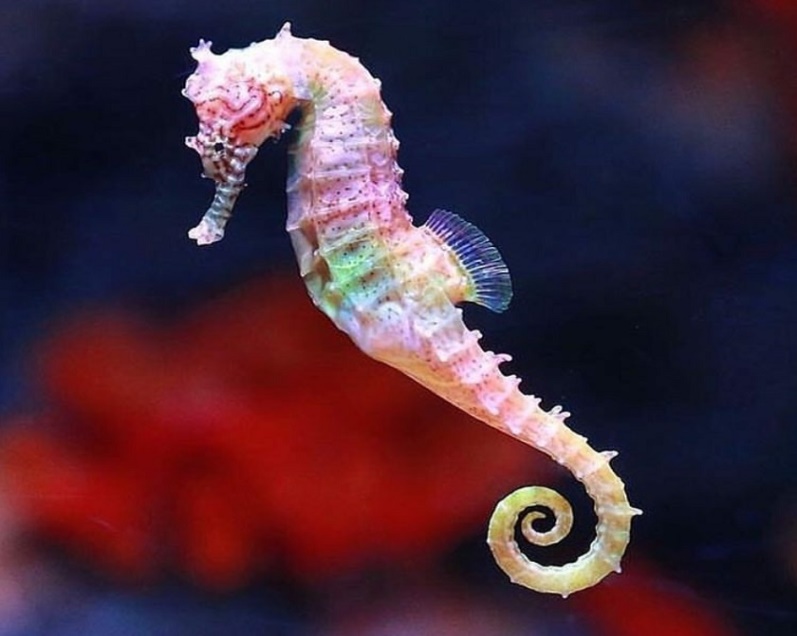 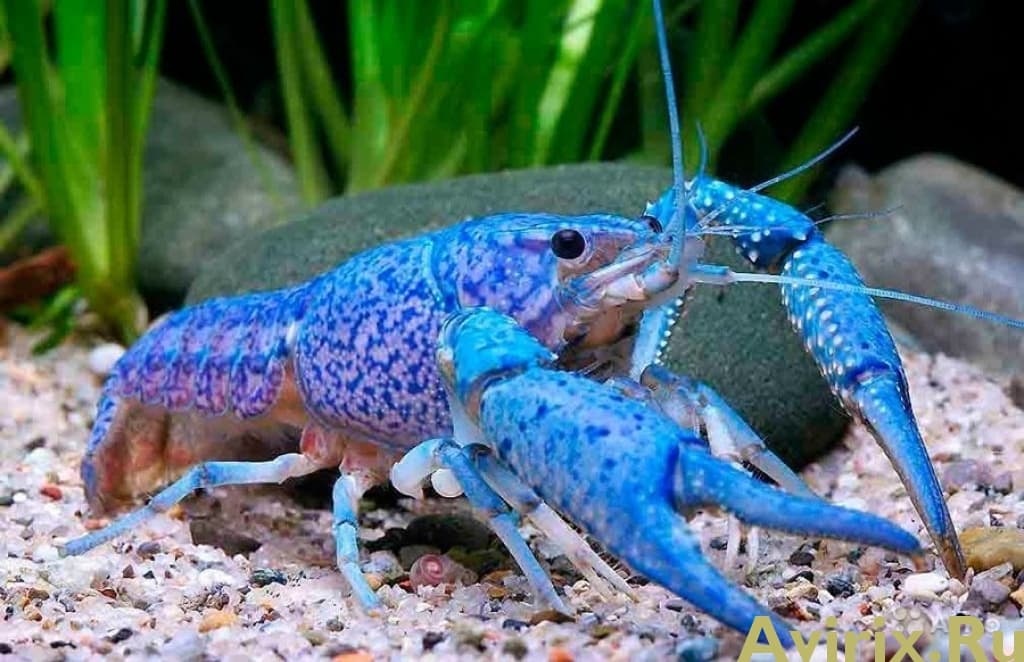 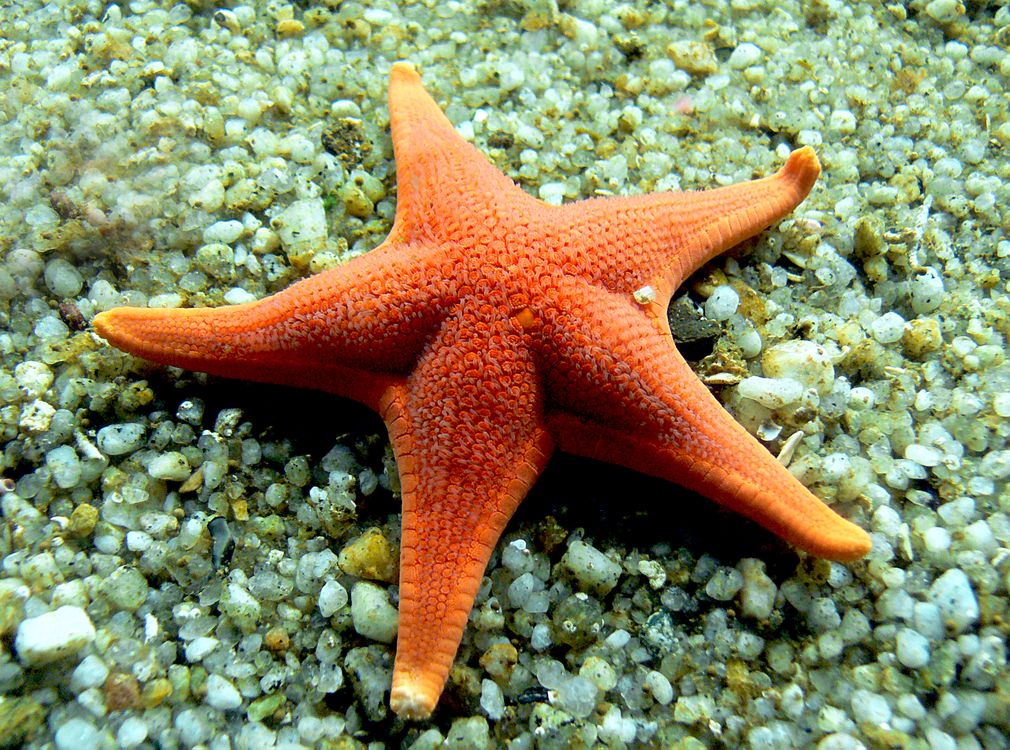 3. Конкурс с буквами:
Морские слова на звук «К»
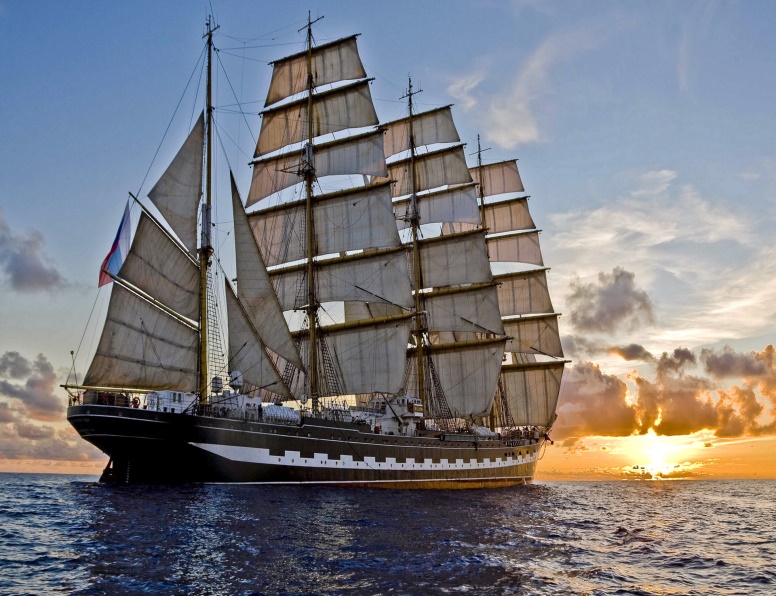 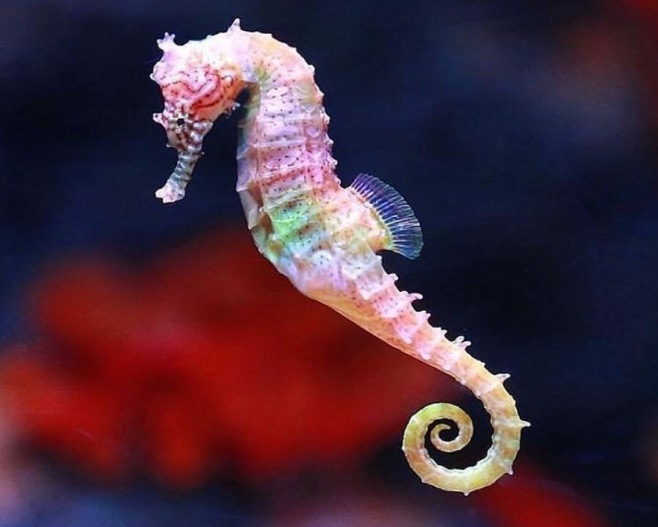 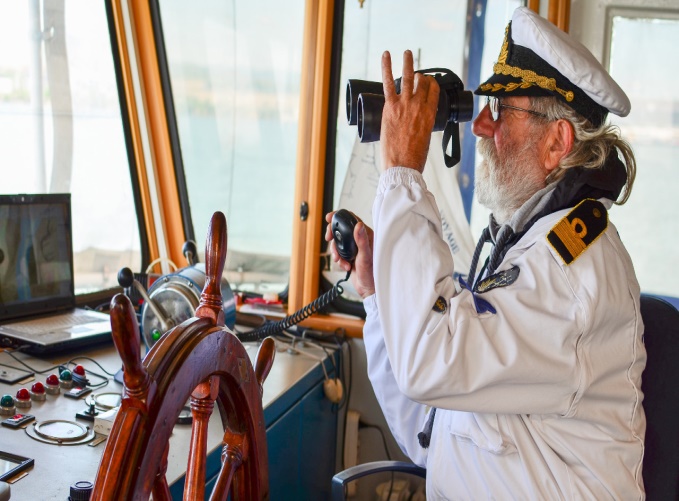 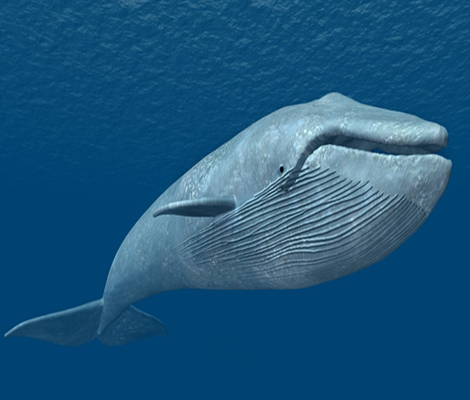 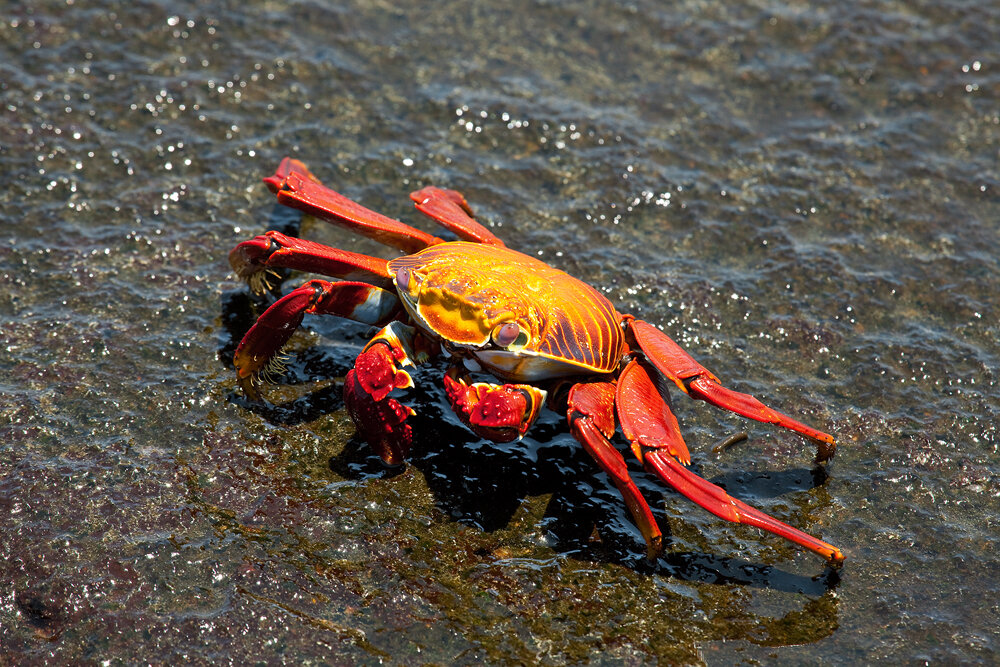 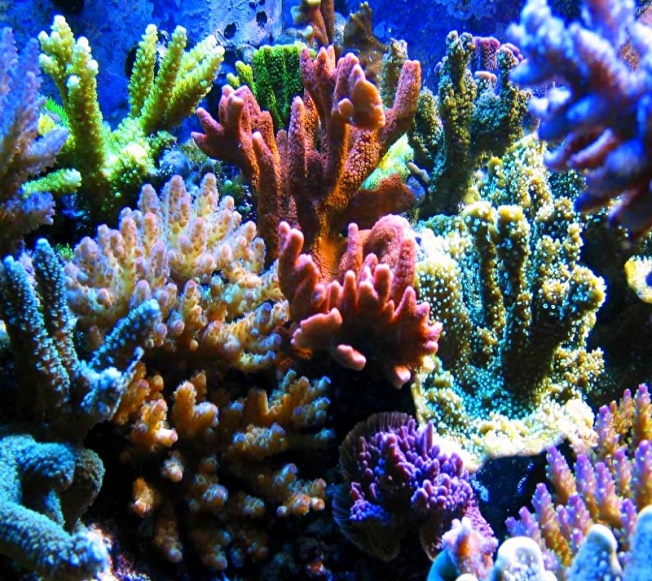 4. Найди 8 отличий:
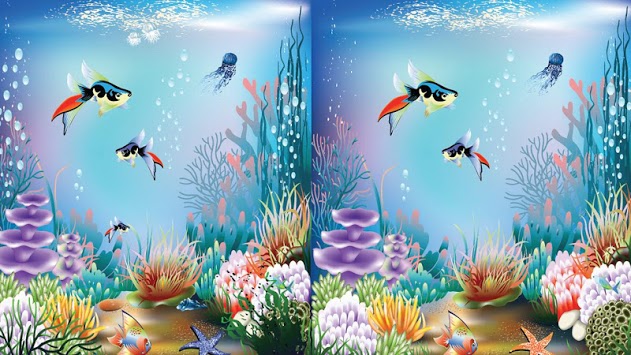 5. Разрезные картинки
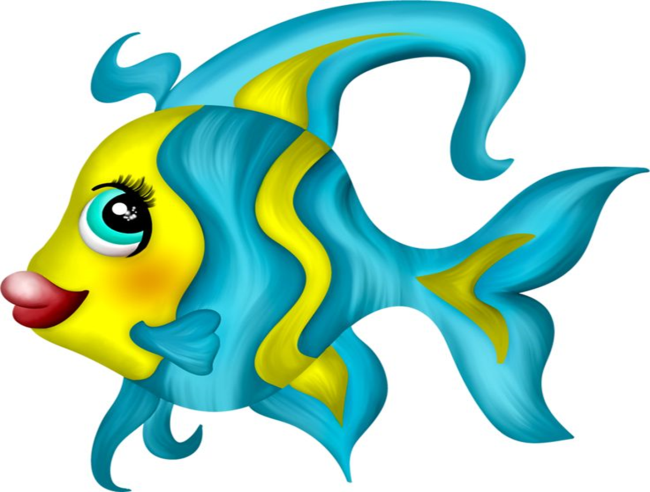 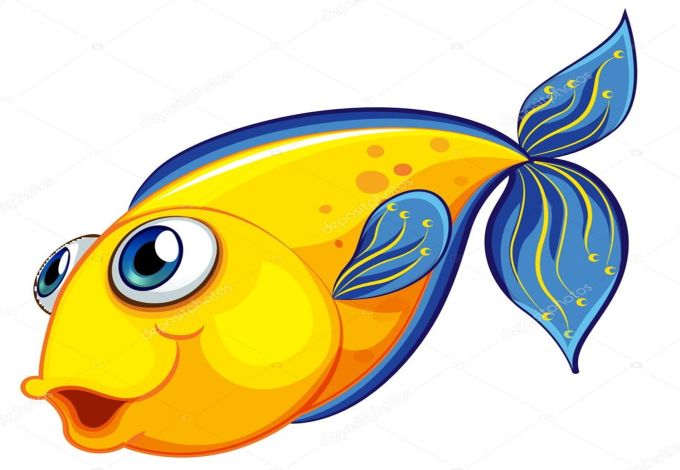 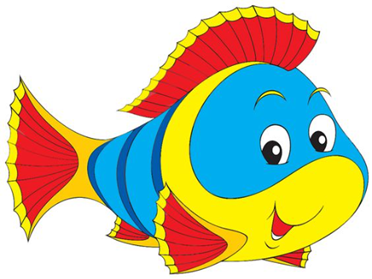 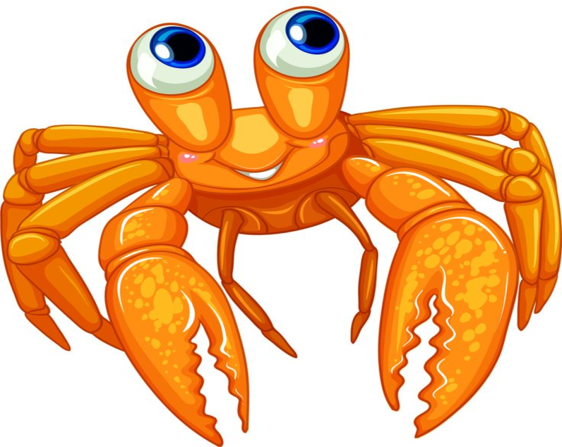 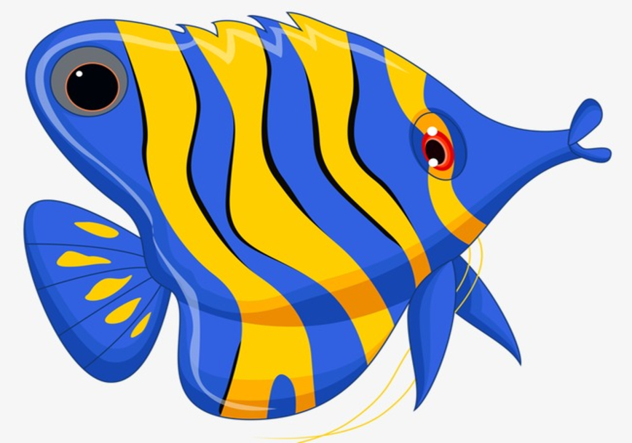 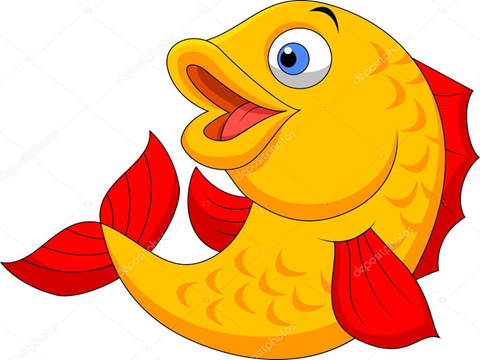 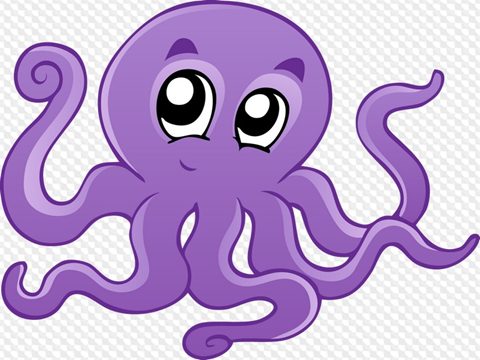 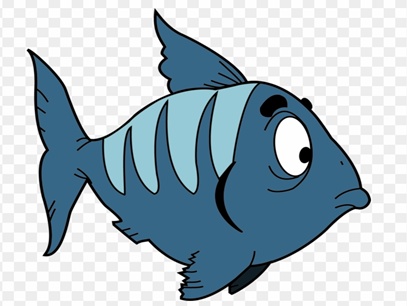 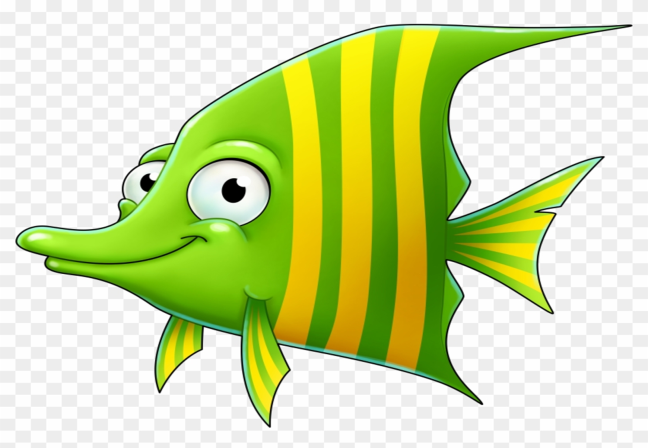 Задания выполнены
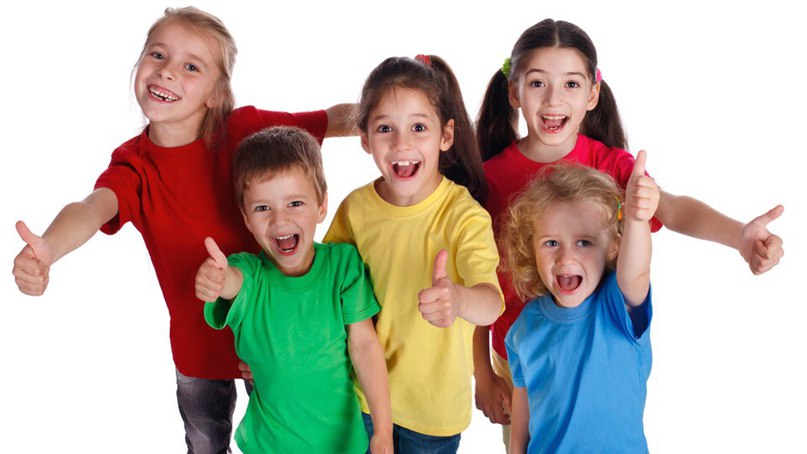